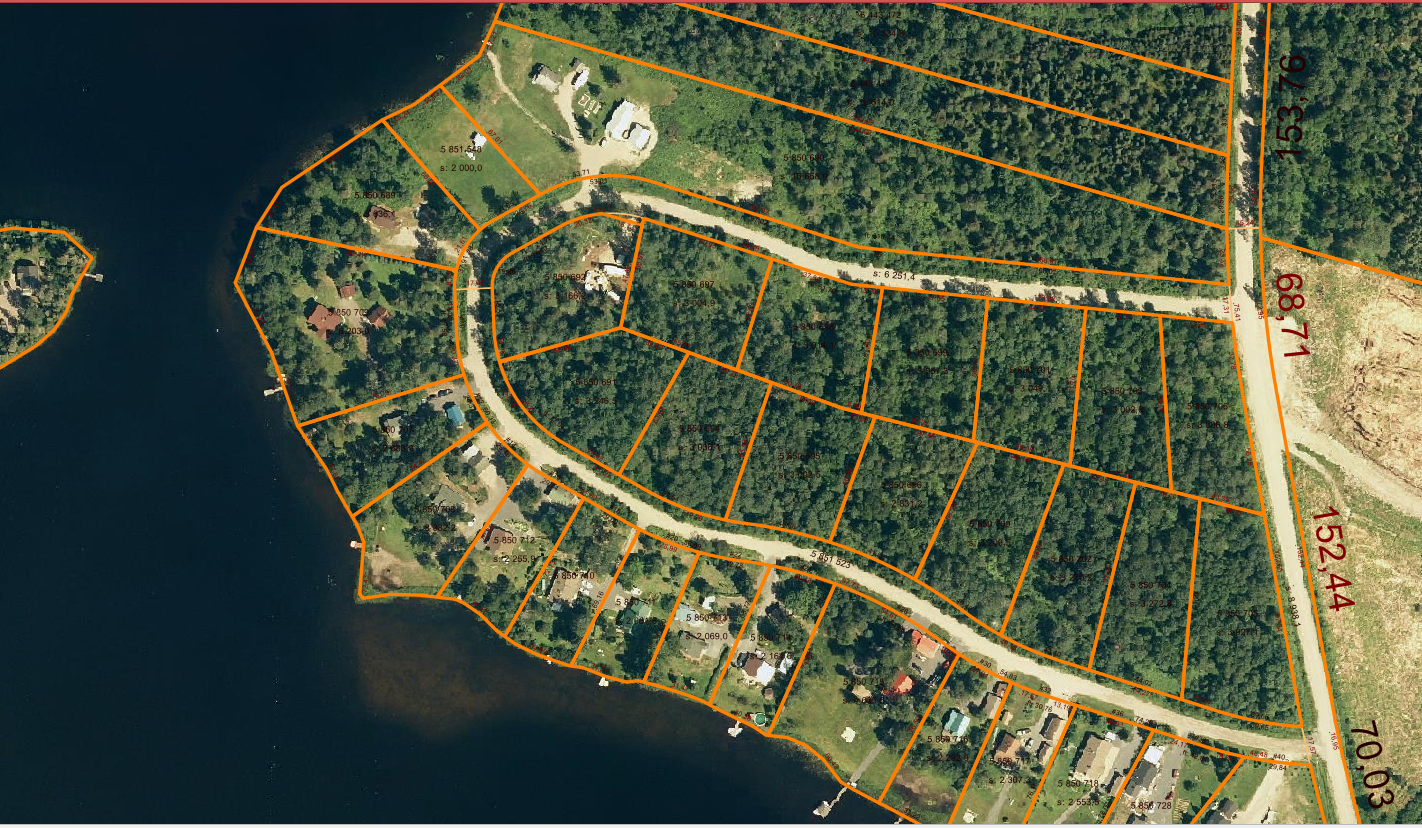 VENDU
VENDU
VENDU
7
VENDU
VENDU
5
VENDU
17
19
VENDU
23
25
27
29